Проект: «Подвижные  игры  Севера»
( подготовительная  к  школе  группа )
Составила:
инструктор по ф/к  МДОБУ   д/с №7 г. Свободного
Холодная Анастасия Александровна
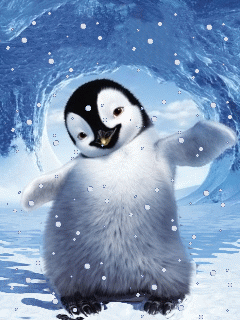 Паспорт проекта
  
   Проблема                                                  	
- Увеличить  двигательную  активность детей; 
   
   Полное  наименование  проекта	
«Подвижные  игры  Севера»
  
   Тип  проекта	
 Познавательный, оздоровительный.
Цель  проекта	

-Использовать  подвижные игры  народов  Севера  для  увеличения 
 двигательной активности  детей  в  подготовительной к  школе группе;
-Поддерживать здоровье детей с помощью двигательной активности в 
подвижных  игр;
-Развить  интерес к истории коренных народов Севера с помощью 
подвижных игр.


                                                       Задачи	

-Расширить знания о жизни и быте коренных жителей Севера; 
-Продолжать развивать двигательные качества: ловкость, быстроту, 
сноровку;
-Развитие  речевых способностей;
-Воспитывать желание вести здоровый образ жизни.
Образовательные  области	

Интеграция образовательных областей:
-Познание;
-Здоровье;
-Физическая  культура;
-Художественное творчество;
-Режимные моменты.


                               Период (продолжительность) проекта 	

Краткосрочный (1-2 недели)
Ожидаемые конечные результаты, целевые показатели:
 
1. Для детей	
-Увеличить двигательную активность детей на 10-15 процентов;
- Расширить осведомлённость детей о жизни народов Севера;
-Научиться играть в подвижные игры Севера;

2. Для педагогов
-С помощью мастер-класса познакомить педагогов с подвижными
 играми Севера;
-Викторина о жизни и быте на крайнем Севере;

3. Для родителей
-Получить представление о подвижных играх народов Севера;
-Увеличить интерес родителей играть с детьми в подвижные игры
 на улице в зимние время года;

4. Для ДОУ	
-Выставка «Оленьи упряжки» (поделки из подручного материала);
-Оформление  выставки рисунков;
-Пополнение на сайт  г. Свободного.
Партнёры проекта	

-Воспитатель подготовительной к школе группы:
 Савенко Елена Петровна  ( II квалификационная категория);
-Музыкальный руководитель: 
Петренко Наталья Степановна (высшая квалификационная категория)

       Организация и продуманность  системы оценивания	
Диагностирование  на начало проекта  и  конец  проекта.

                                  Презентация проекта	
Спортивное развлечение: «Подвижные игры Севера»
План – график  реализации  проекта
« Подвижные  игры  Севера »
Спортивное развлечение
«Подвижные   игры   Севера»
(подготовительная к школе группа)
 
 Цель:
- Закрепить  знания  детей  с  народами  Севера; с  традициями  и  ремеслом; с  животным миром.
- Поддерживать  здоровье  детей  с  помощью  двигательной  активности  в  подвижных  играх.
- Воспитывать  желание  вести  здоровый  образ  жизни.
  
Задачи:
- Расширять  знания  о  жизни  и  быте  коренных  жителей Севера.  
- Развивать  двигательные  качества:  ловкость, быстроту реакции, сноровку  и  глазомер.
- Развивать  речевые  способности  детей.
- Воспитывать  желание  вести  здоровый  образ  жизни.
 
                                                                                                                                          
                                                                                                                                  ( продолжение  следует  слайд № 10-11 )
Содржание

Инстр-р. Сегодня  мы  с  вами  отправимся  в  интересное  путешествие  по  северному  краю. По  тропкам  и  следам  северного  белого  медведя.  
Согласны ! Ну  тогда  отправляемся  в  путь. 
 
 (под музыкальное сопровождение мультфильма «Маша  и  Медведь»  - песня  «Следы».)
- по  тропинке  из  следов;
- маленькии  сугробы;
- льдины;
- большие сугробы.
 (после  все  присаживаются  на  стулья)
Инструктор. Вот  мы  и  добрались  до  места. Здесь  стоит  посёлок, мы  его назовём «Алакуртти». Смотрите  сколько  много  жилищь.  А  как называют  на   Севере  жилище?
     ( ответы  детей).
Инструктор. Правильно! Климат  на  Севере  суровый.  Часто  бывают   морозы  и  вьюги. Лето  короткое, холодное, а  зима  длинная.
(Сейчас  Данил  вам  расскажет  про природные явления   на  Севере)
 
	Стих-е  « На Крайнем  Севере  зима…»
Инструктор. Сейчас  зима!  Назовите  дружно  зимние  месяца? (ответы детей).
Инструктор. Календарная  зима  длится  три  месяца, а  на   Севере  полгода,  шесть  месяцев. Так  что  же  такое  Север? Нам  расскажет   Лиза. 
	 ( стих-е  «Север»).
 Инструктор.  Молодец!  Действительно, на  Севере  зимой  всё  прикрыто  белым  снегом, небо  хмурое, люди  кутаются  в  тёплую  одежду. Дети  играют  в  различные  подвижные  игры  своего  народа, также  они катаются  в  оленьих  упряжках. Игра:
	           П/И. « Оседлай  оленя» - 2 раза;
	- первые  девочки; - вторые  мальчики.
Инструктор.  Как  вы  хорошо  играли! Пришло  время  познакомиться  с мамой  оленёнка. Кто  знает  как  её  зовут?
Дети. Важенка.
    Инструктор.  Важенка- добрая, сильная, храбрая  и  смелая. Она  своих  детей  зачищает  от  хищных  зверей.  Игра: «Важенка». – 2-3 раза.
- Максим  выбирает  «Волка»  по  северной  считалки,  среди  тех  детей  которые стоят  у  сугроба;
- Инструктор  назначает  «Важенок»;
   Инструктор.  Вы  играли  замечательно!  Пришло  время  потрудиться. Чтобы  наши  олени  не  болели  и  были  здоровы…….Кто  их  осматривает?
Дети.  Ветеринар.
  Инструктор.  Правильно! Он  их  осматривает,  лечит  и  ставит  прививки. Игра  «Олени  и  ветеринар» - 2 раза.
 -  первые  оленеводы  девочки;  -  вторые  мальчики.
  Инструктор.  Это  хорошо, что олени  наши  здоровы!	
На  Севере  выпадает  много  снега,  чтобы  можно  было  пройти  по  тропинкам  их   расчищают.  А  дети  соревнуются, кто  первый  вывезет  свой  комок снега.   
                        Эстафета  «Снежный  колобок»  -2 раза.    первые  две  девочки;   -  вторые  два  мальчика.   
Инструктор.  Молодцы  расчистили  дорожки!  На  Севере  проводятся  спортивные   соревнования  один  раз  в  год.  Одно  из   состязаний                                       «Отбивание  оленей» - 1 раз.
Инструктор.    Мужчины  на  Севере  занимаются  охотой, и  наши  мальчики  сейчас  будут  охотится  на  «волка».  Нужно  как  можно  больше  закинуть  мячей  в  корзину  с  мишенью-Волк.
	                                 Эстафета  «  Охота  на  волка»  - 1 раз.
   Инструктор.  Хорошо! А  сейчас  отдохните  и  отгадайте  мои  «Белые  загадки».
Инструктор.  ВЫ  хорошо  знаете  жизнь  и  быт  народа  Севера.  Только  те  люди, которые  живут  на  Севере,  знают, как  тяжела  жизнь  СААМОВ. ….. Но  здесь  красиво. О  красоте  Крайнего  Севера  нам  расскажет  Ксения. 
 	                                                             Стих-е  «Красивый  Север».
После  на  память  о  нашем  путешествие  дарятся  подвески.
Инструктор. Вставайте  на  середину  на  площадке.  ( Сюрприз  « Снег  идёт»).
Фотографии
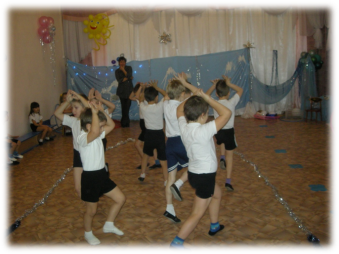 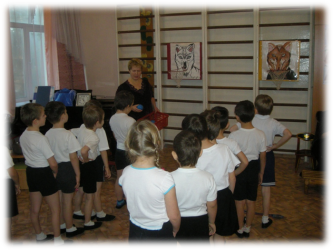 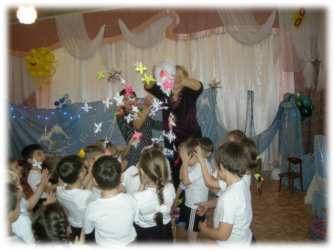